Бюджет для граждан
Бюджет муниципального образования 
Серебрянское сельское поселение 
Раздольненского района Республики Крым
 на 2021 год и на плановый период 2022 и 2023 годов
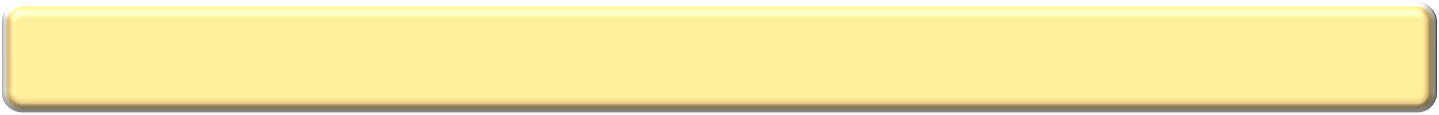 Уважаемые  жители Серебрянского сельского поселения
"Бюджет для граждан" - информационный сборник, который познакомит население Серебрянского сельского поселения с основными положениями главного финансового документа муниципального образования Серебрянское сельское поселение Раздольненского района Республики Крым – бюджета поселения, а именно проекта бюджета поселения на 2021 год и на плановый период 2022 и 2023 годов. 
         В сборнике представлено описание доходов, расходов бюджета и их структуры, приоритетные направления расходования бюджетных средств, объемы бюджетных ассигнований, направляемых на финансирование социально-значимых мероприятий в сфере общегосударственных вопросов, жилищно-коммунального хозяйства, благоустройства, культуры и социальной политики поселения.
      «Бюджет для граждан» нацелен на получение обратной связи от граждан, которым интересны современные проблемы муниципальных финансов. Каждый житель является участником формирования бюджета с одной стороны как налогоплательщик, наполняя доходы бюджета, с другой – он получает часть расходов как потребитель государственных и муниципальных услуг. 
         Надеемся, что представление бюджета Серебрянского сельского поселения в понятной для жителей форме позволит нам сообща принимать взвешенные решения по важнейшим вопросам жизни нашего муниципального образования. Совместная работа будет способствовать развитию прозрачности и открытости бюджета и бюджетного процесса для граждан, послужит укреплению доверия и взаимопонимания между нами.
Структура бюджета поселения
Сбережения 
(если положительное
сальдо)
Бюджет поселения
Доходная часть 
(откуда деньги)
Расходная часть
(на какие цели будут расходоваться)
Статьи расхода 
(на что средства тратятся)
Статьи дохода 
(источники поступления средств)
Общегосударствен- ные вопросы
Налоговые доходы
Неналоговые доходы
Жилищно-коммунальное хозяйство
Национальная экономика
Безвозмездные поступления
Национальная оборона
Основа формирования  бюджета муниципального образования Серебрянское сельское поселение Раздольненского района Республики Крым:
1
3
2
Бюджетном послании президента Российской федерации
Основные
направления
бюджетной и
налоговой
политики администрации Серебрянского сельского поселения
Муниципальные программы Серебрянского сельского поселения
Прогноз социально-экономического развития муниципального образования Серебрянское сельское поселение
Раздольненского района Республики Крым
Сбалансированность бюджета по доходам и расходам - основополагающее требование, предъявляемое к органам исполнительной власти
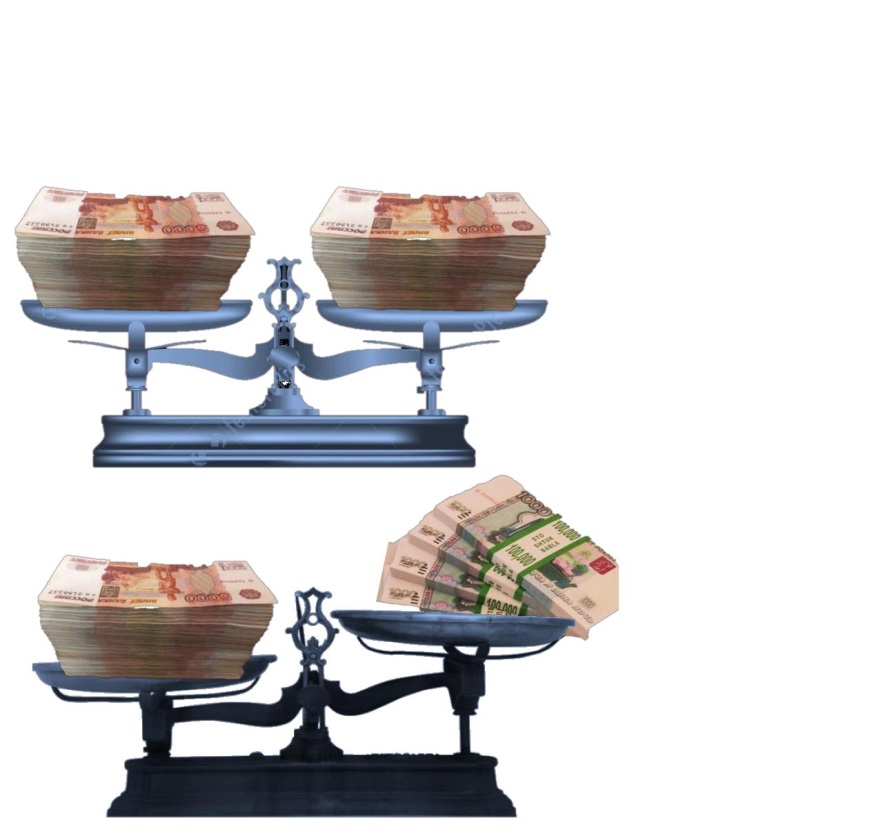 Бездефицитный бюджет
РАСХОДЫ=ДОХОДЫ
Расходы
Доходы
Профицит
ДОХОДЫ >РАСХОДЫ
(можно накапливать резервы, погашать имеющиеся долги)
Доходы
Расходы
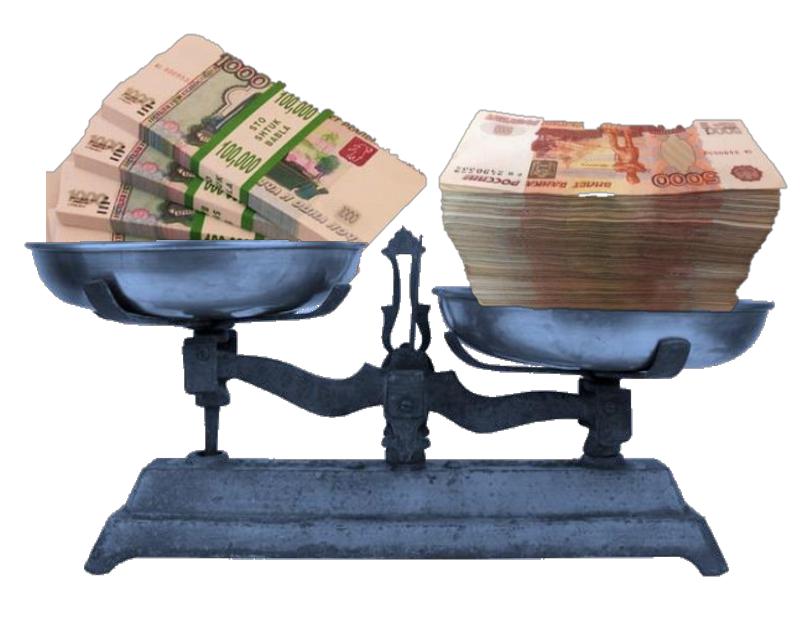 Дефицит 
РАСХОДЫ> ДОХОДЫ
(необходимы источники покрытия дефицита, можно, например, использовать остатки средств или привлечь средства в долг)
Доходы
Расходы
Из чего складываются доходы бюджета
НАЛОГОВЫЕ 
ДОХОДЫ
БЕЗВОЗМЕЗДНЫЕ ПОСТУПЛЕНИЯ
НЕНАЛОГОВЫЕ ДОХОДЫ
Поступления от уплаты налогов, установленных Налоговым кодексом РФ (налог на прибыль организаций, налог на доходы физических лиц, налог на имущество организаций и др.)
Поступления от уплаты пошлин и сборов, установленных  законодательством РФ (доходы от использования государственного имущества, штрафы за нарушение законодательства 
и др.)
Поступления от других бюджетов бюджетной системы, граждан и организаций (межбюджетные трансферты в виде дотаций, субвенций, субсидий, поступления от юридических и физических лиц, кроме налоговых и неналоговых доходов)
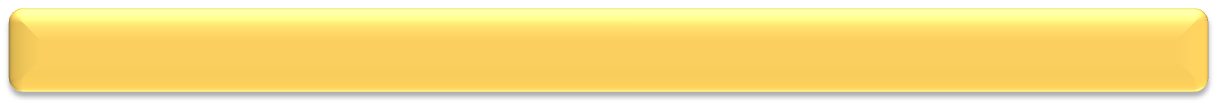 ОСНОВНЫЕ УСЛОВИЯ ФОРМИРОВАНИЯ БЮДЖЕТА НА 2020-2022 ГОДЫ
В основу формирования проекта решения  
«О  бюджете муниципального образования Серебрянское сельское поселение Раздольненского района Республики Крым на  2021 год и на плановый период 2022 и 2023 годов»  положены:
Послание Президента РФ Федеральному Собранию РФ
Основные направления бюджетной политики  на 2021 год и на плановый период 
2022 и 2023 годов
Прогноз социально-экономического развития муниципального образования Серебрянское сельское поселение Раздольненского района 
на 2021 – 2023 годы
Основные направления налоговой политики на 2021 год и на плановый период 2022 и 2023 годов
Муниципальные программы Серебрянского сельского поселения до 2023 года
Приоритетными направлениями бюджета на 2021-2023 годы остаются  проведение бюджетной политики, на увеличение доходной части бюджета, сбалансированности бюджета, мероприятий направленных на решение неотложных задач экономического и социального развития Серебрянского сельского поселения.
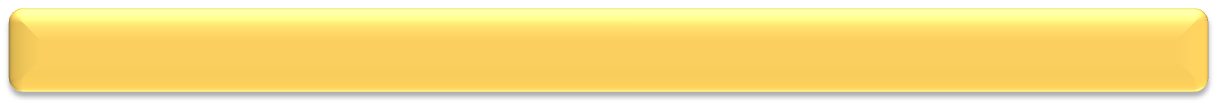 Бюджетный процесс
Представляет собой деятельность по составлению проекта бюджета, его рассмотрению, утверждению, исполнению, составлению отчета об исполнении и его утверждению.
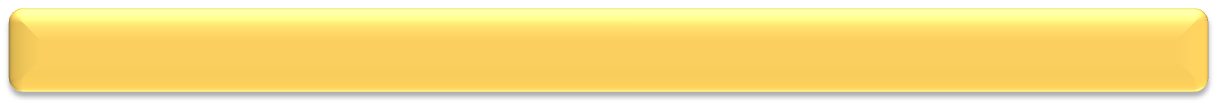 Основные этапы бюджетного процесса
1. Составление проекта бюджета
2. Рассмотрение и утверждение бюджета
3. Исполнение бюджета
4. Составление, внешняя проверка, рассмотрение и утверждение бюджетной отчетности
5. Осуществление муниципального финансового контроля
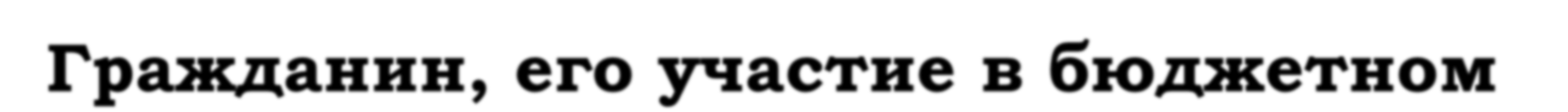 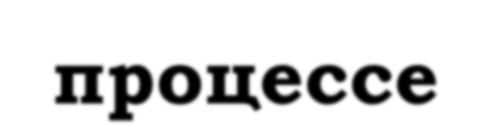 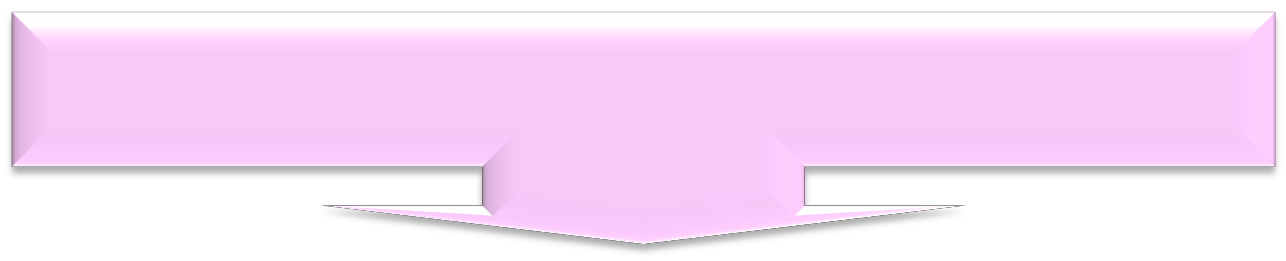 ГРАЖДАНИН как налогоплательщик
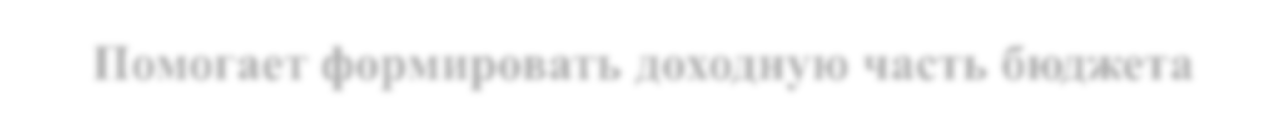 Помогает формировать доходную часть бюджета
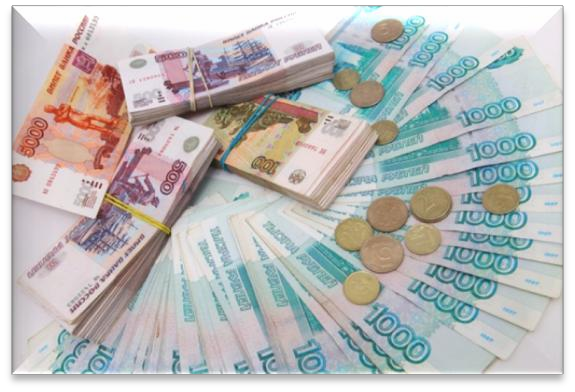 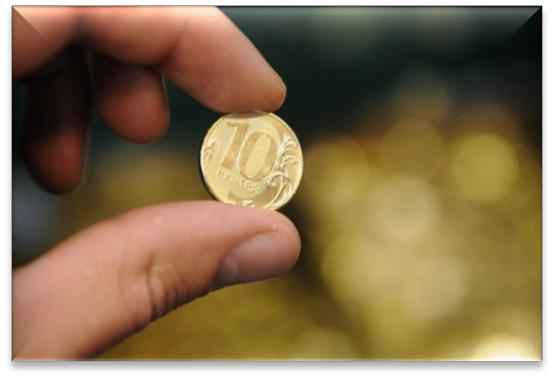 ГРАЖДАНИН
 как получатель социальных гарантий
Получает социальные гарантии – расходная часть бюджета (образование, культура, социальные выплаты и другие направления социальных гарантий населению)
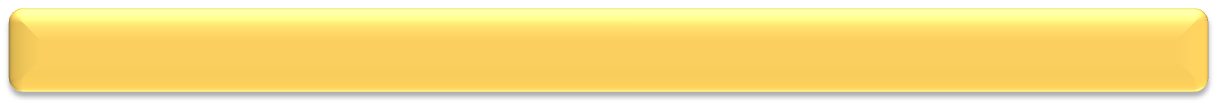 Возможности влияния гражданина на состав бюджета
3
Общественные обсуждения муниципальных программ
Основные характеристики бюджета муниципального образования Серебрянское сельское поселение Раздольненского района Республики Крым на 2021 год и на плановый период 2022 и 2023 годов
Показатели
2021
2022
2023
Доходы
тыс. рублей.
6 019,06207
тыс. рублей
18 922,78475 тыс. рублей
6 429,51793
тыс. рублей
Расходы
тыс. рублей.
6 019,06207
тыс. рублей
6 429,51793
тыс. рублей
18 922,78475 тыс. рублей
Дефицит(-), Профицит(+),                 тыс. рублей.
0,0
0,0
0,0
Доходы бюджета муниципального образования Серебрянское сельское поселение Раздольненского района Республики Крым на 2021 год и на плановый период 2022 и 2023 годов
2023
2022
2021
18 922,78475 
тыс. руб.
6 429,51793
тыс. руб.
6 019,06207
тыс. руб.
Налоговые и неналоговые доходы        
3 613,1 тыс. руб.
Налоговые и неналоговые доходы        
 3 947,800 тыс. руб.
Налоговые и неналоговые доходы        
3 776,000 тыс. руб.
Безвозмездные поступления
2 405,96207 тыс. руб.
Безвозмездные поступления
2 653,51793 тыс. руб.
Безвозмездные поступления
14 974,98475 тыс. руб.
Расходы бюджета муниципального образования Серебрянское сельское поселение Раздольненского  района Республики Крым на 2021 год и на плановый период 2022 и 2023 годов
2021
2022
2023
общегосударственные вопросы    4 633,543 тыс. руб.
общегосударственные вопросы 
4 448,62455 тыс. руб.
общегосударственные вопросы 4 589,1877 тыс. руб.
Мобилизационная и вневойсковая подготовка 
235,834 тыс. руб.
Мобилизационная и вневойсковая подготовка 
238,139 тыс. руб.
Мобилизационная и вневойсковая подготовка 247,033 тыс. руб.
Условно утвержденные расходы 
0 тыс. руб.
Условно утвержденные расходы
117,6463 тыс. руб.
Условно утвержденные расходы 
234,08645 тыс. руб.
Жилищно – коммунальное хозяйство
12 400,141 тыс. руб.
Жилищно – коммунальное хозяйство
  14,392 тыс. руб.
Жилищно – коммунальное хозяйство
0 тыс. руб.
Национальная экономика
1 592,89975 тыс. руб.
Национальная экономика
1 135,29307 тыс. руб.
Национальная экономика
1 484,54493 тыс. руб.
Основные задачи по повышению эффективности бюджетных расходов
повышение эффективности и результативности имеющихся инструментов программно-целевого управления и бюджетирования
создание условий для повышения качества предоставления муниципальных услуг
повышение эффективности процедур проведения муниципальных закупок
совершенствование процедур контроля
обеспечение широкого вовлечения граждан в обсуждение и принятие конкретных бюджетных решений, общественного контроля их эффективности и результативности
Прогноз социально-экономического развития муниципального образования Серебрянское сельское поселение Раздольненского района Республики Крым на 2021 – 2023 годы

Основные варианты:
I вариант – базовый (основной)
(взят в основу формирования местного бюджета)
Характеризует основные тенденции и параметры развития экономики муниципального образования Серебрянское сельское поселение   в условиях консервативных траекторий изменения внешних и внутренних факторов при сохранении основных тенденций изменения эффективности использования ресурсов
II вариант – целевой
Основан на достижении целевых показателей социально-экономического  развития Серебрянского сельского поселения, учитывающих в полном объеме достижение целей и задач стратегического планирования
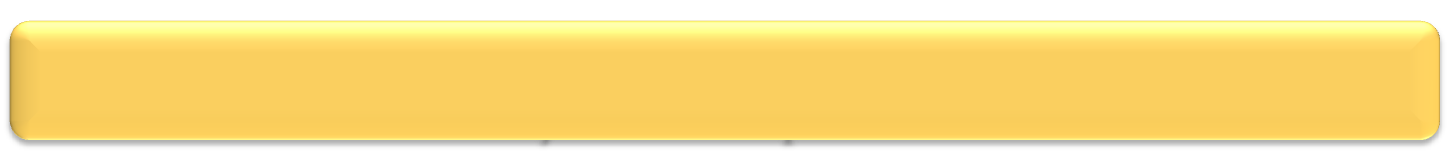 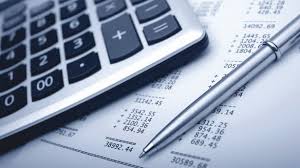 Показатели прогноза социально-экономического развития Серебрянского сельского поселения
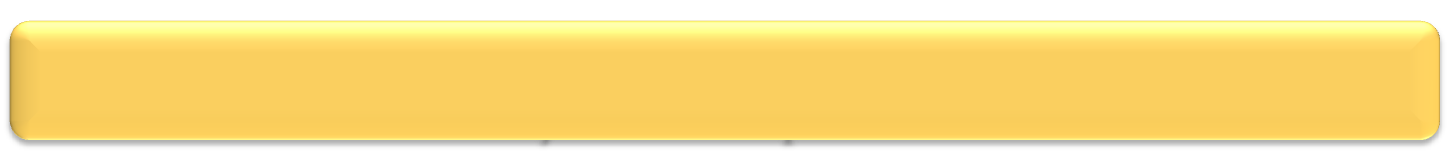 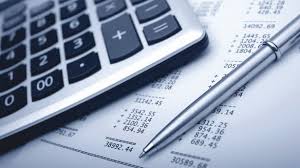 Показатели прогноза социально-экономического Серебрянского сельского поселения
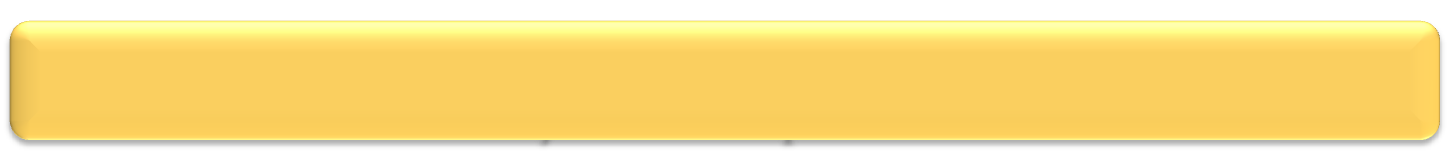 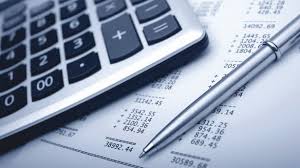 Показатели прогноза социально-экономического развития Серебрянского сельского поселения
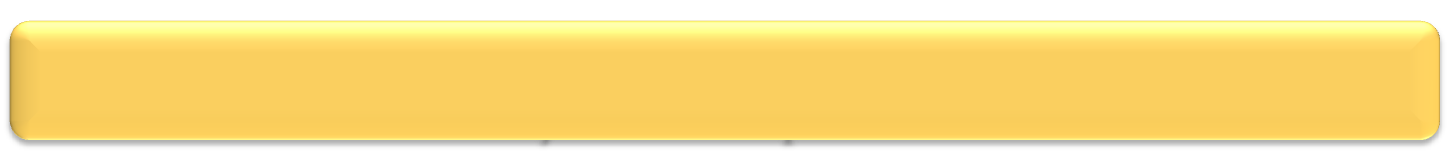 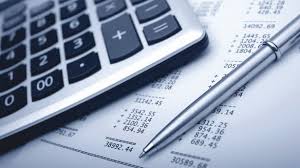 Показатели прогноза социально-экономического развития Серебрянского сельского поселения
Объем средств в бюджет поселения получаемых из федерального бюджета Российской Федерации								тыс.руб.
Объем средств в бюджет поселения получаемых из бюджета Республики Крым								тыс.руб.
Объем средств в бюджет поселения получаемых из бюджета Раздольненского района Республики Крым								тыс.руб.
Расходы бюджета муниципального образования Серебрянское сельское поселение Раздольненского района Республики Крым, формируемые в рамках муниципальных программ муниципального образования Серебрянское сельское поселение  и непрограммных расходов муниципального образования
2021
2022
2023
5 776, 95607 тыс. рублей
6 067,03163 тыс. рублей
18 434,4833 тыс. рублей
362,4863 тыс. рублей
242,106 тыс. рублей
488,30145 тыс. рублей
2021 год и плановый период 2022 и 2023 годов
- расходы бюджета, формируемые в рамках муниципальных программ муниципального образования Серебрянское сельское поселение
- непрограммные расходы
«Бюджет для граждан» 

Подготовлен администрацией Серебрянского сельского поселения Раздольненского района Республики Крым
Информация для контактов

Адрес: с. Серебрянска, ул. Пушкина, 7, Раздольненский район, Республика Крым , 296209
        тел. /факс (36553) 95-542           e-mail: serebryankasovet@mail.ru